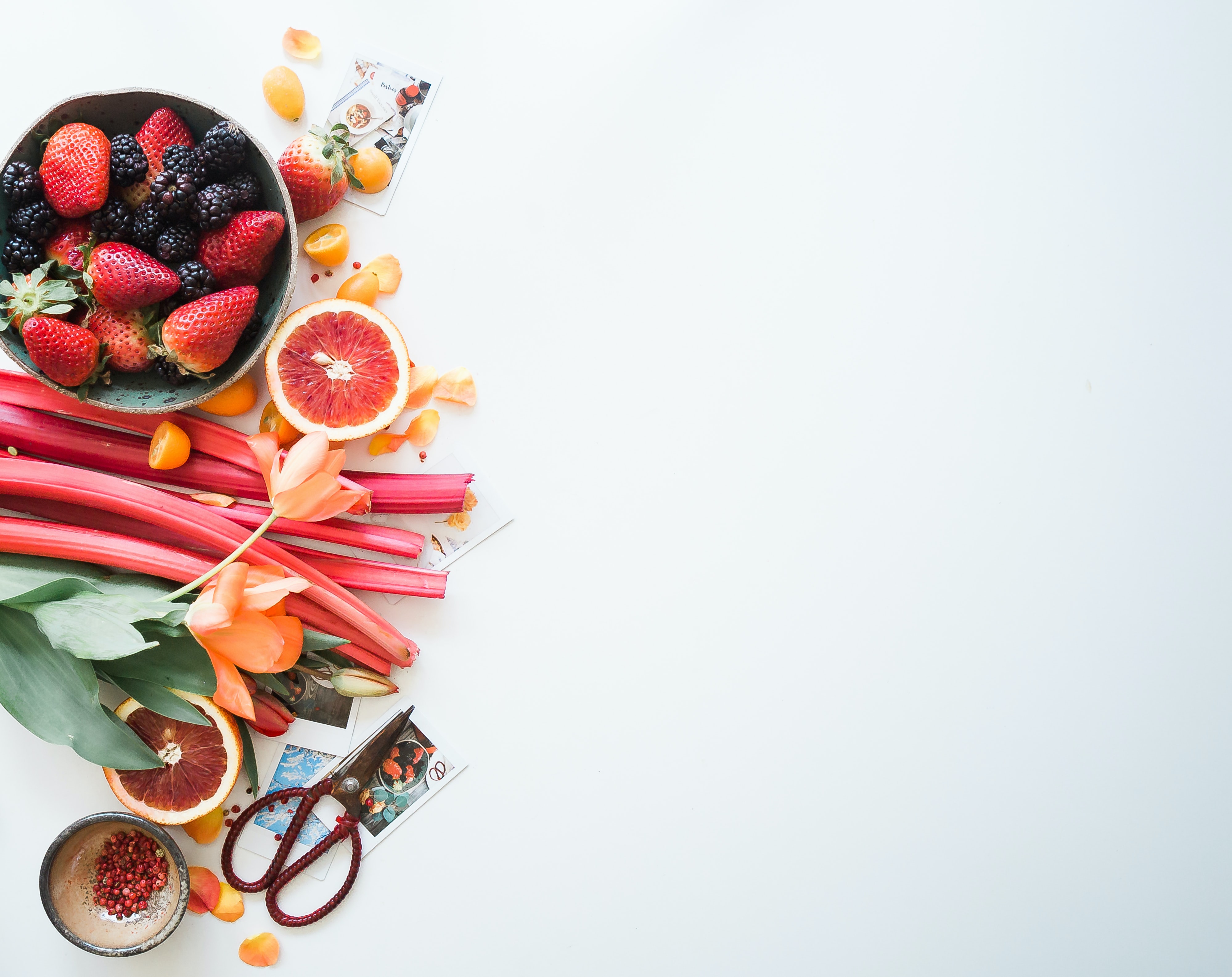 Jak složit jídelníček orientačního běžce?
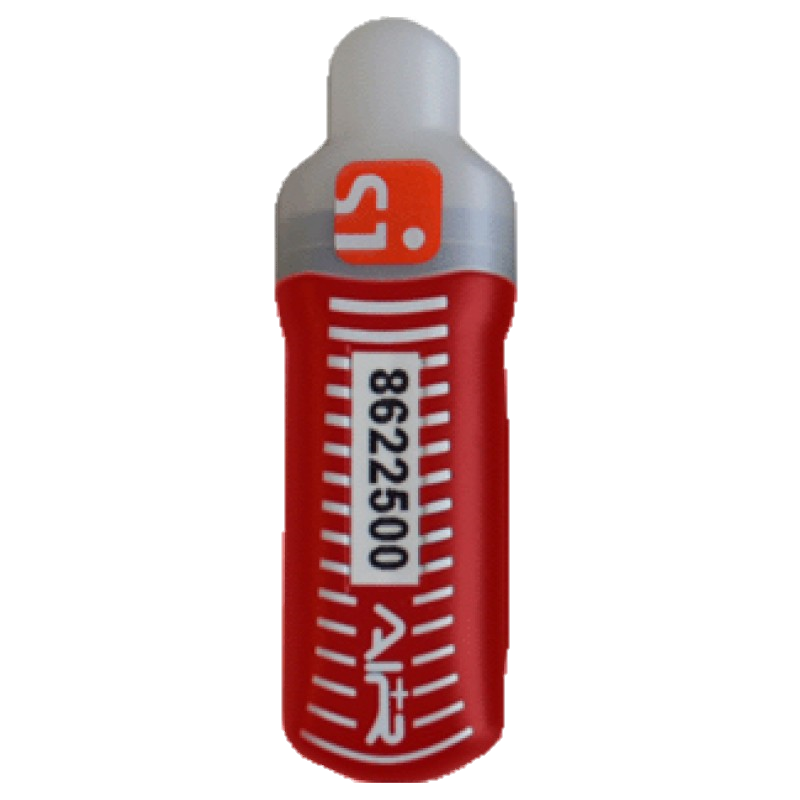 Petra Koporová
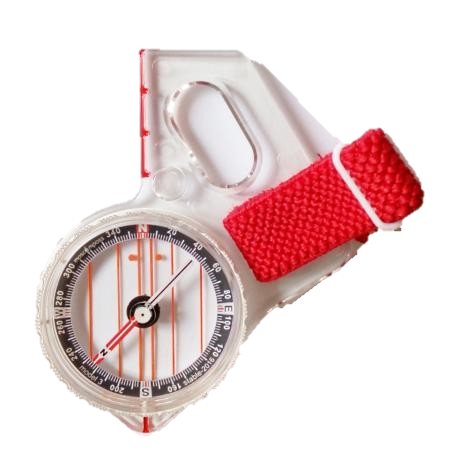 1
KDO?
CO?
JAKÝ JE CÍL?
KDY?
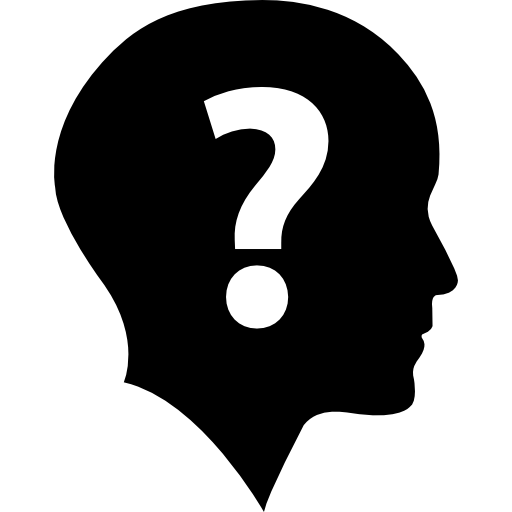 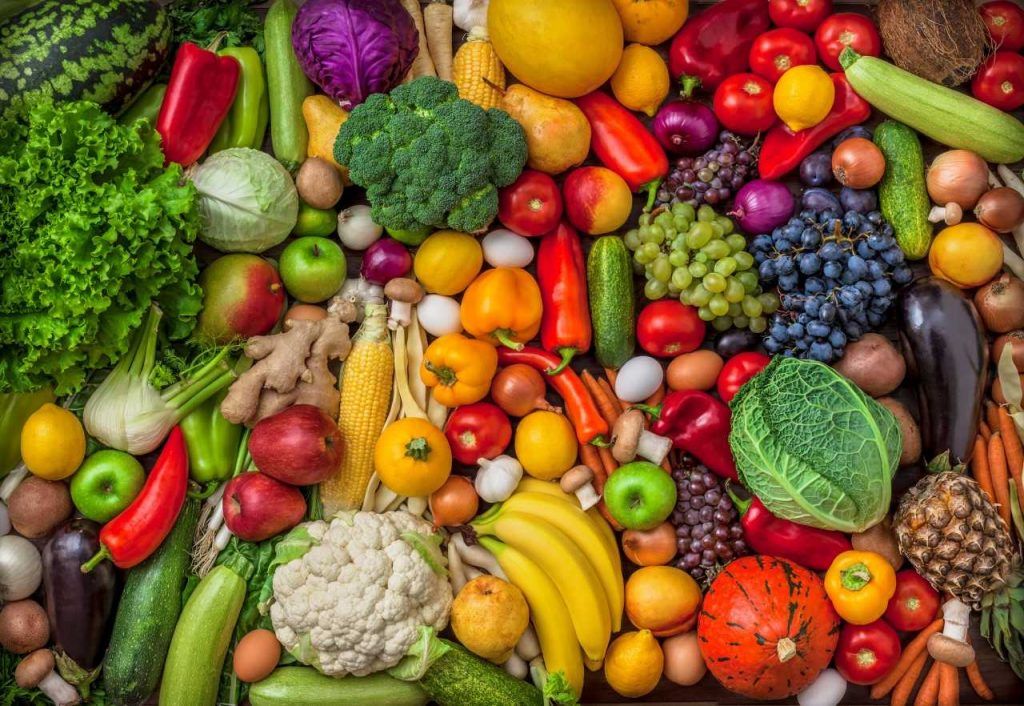 PROČ?
EXISTUJE UNIVERSÁLNÍ PRAVDA?
JAK TO DÁT DOHROMADY?
2
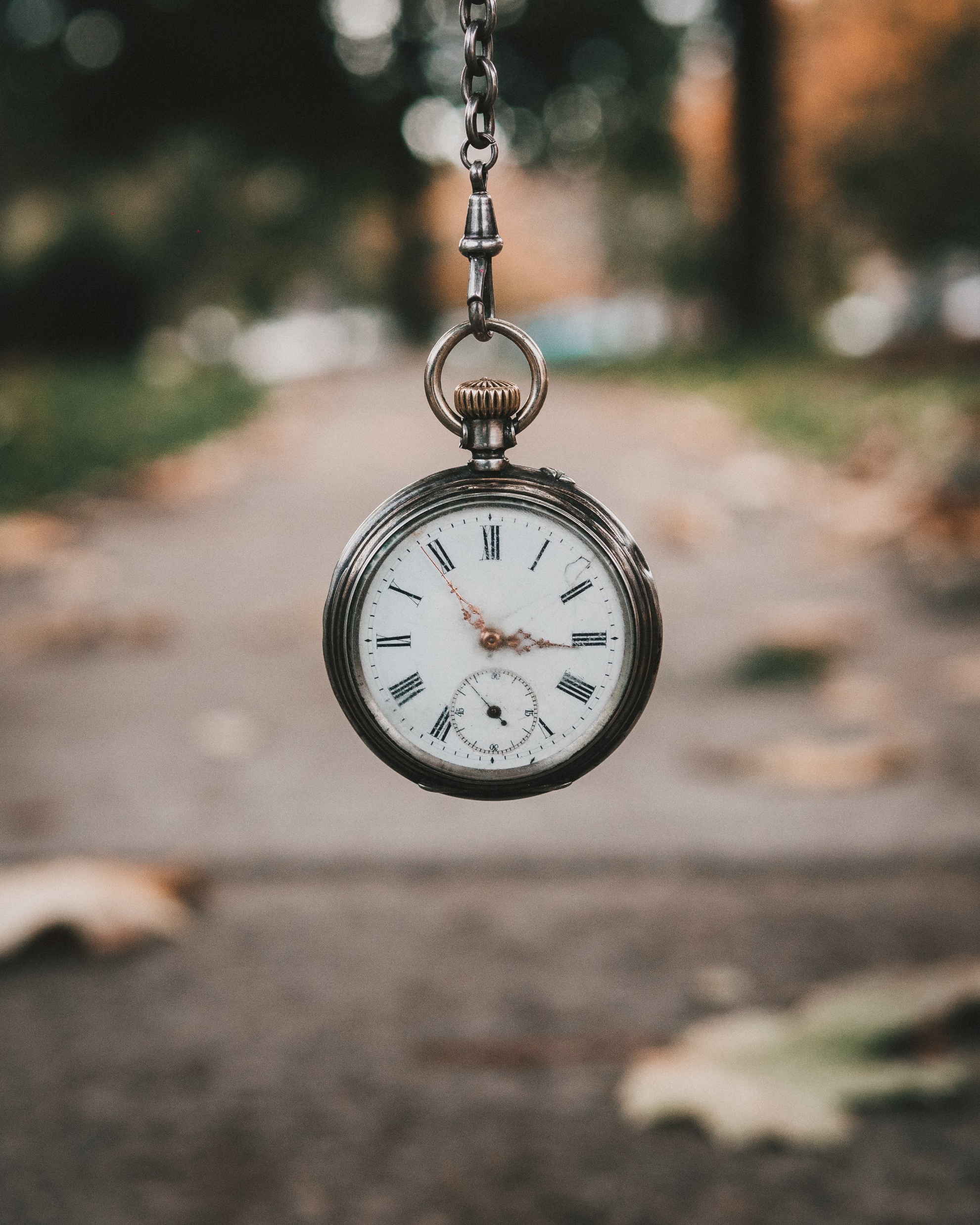 JAKÝ JE CÍL?
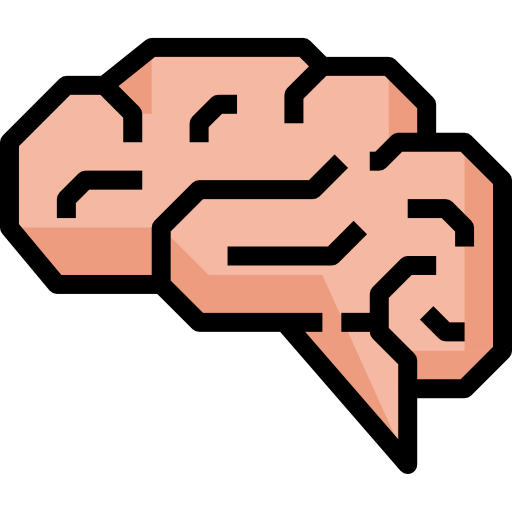 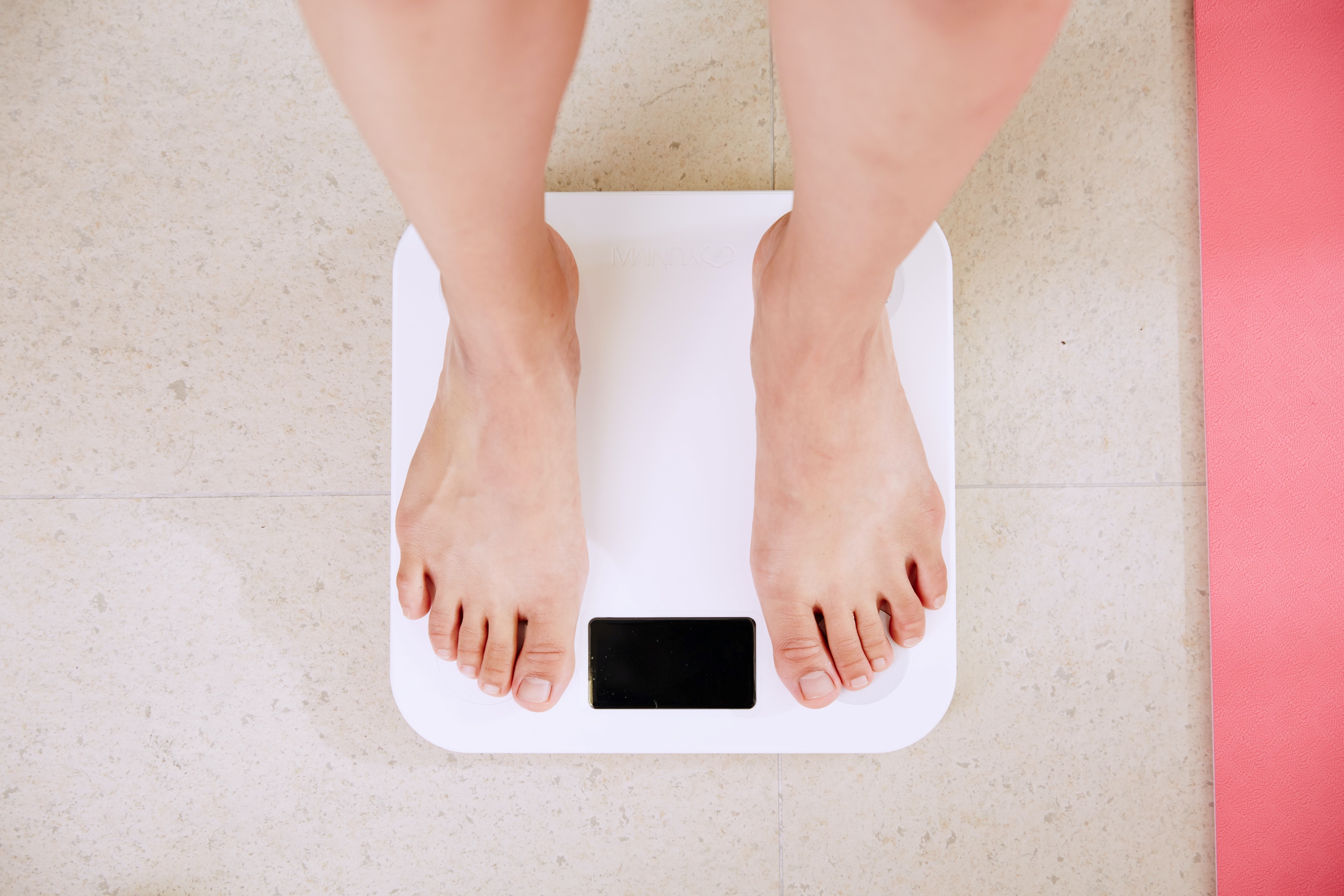 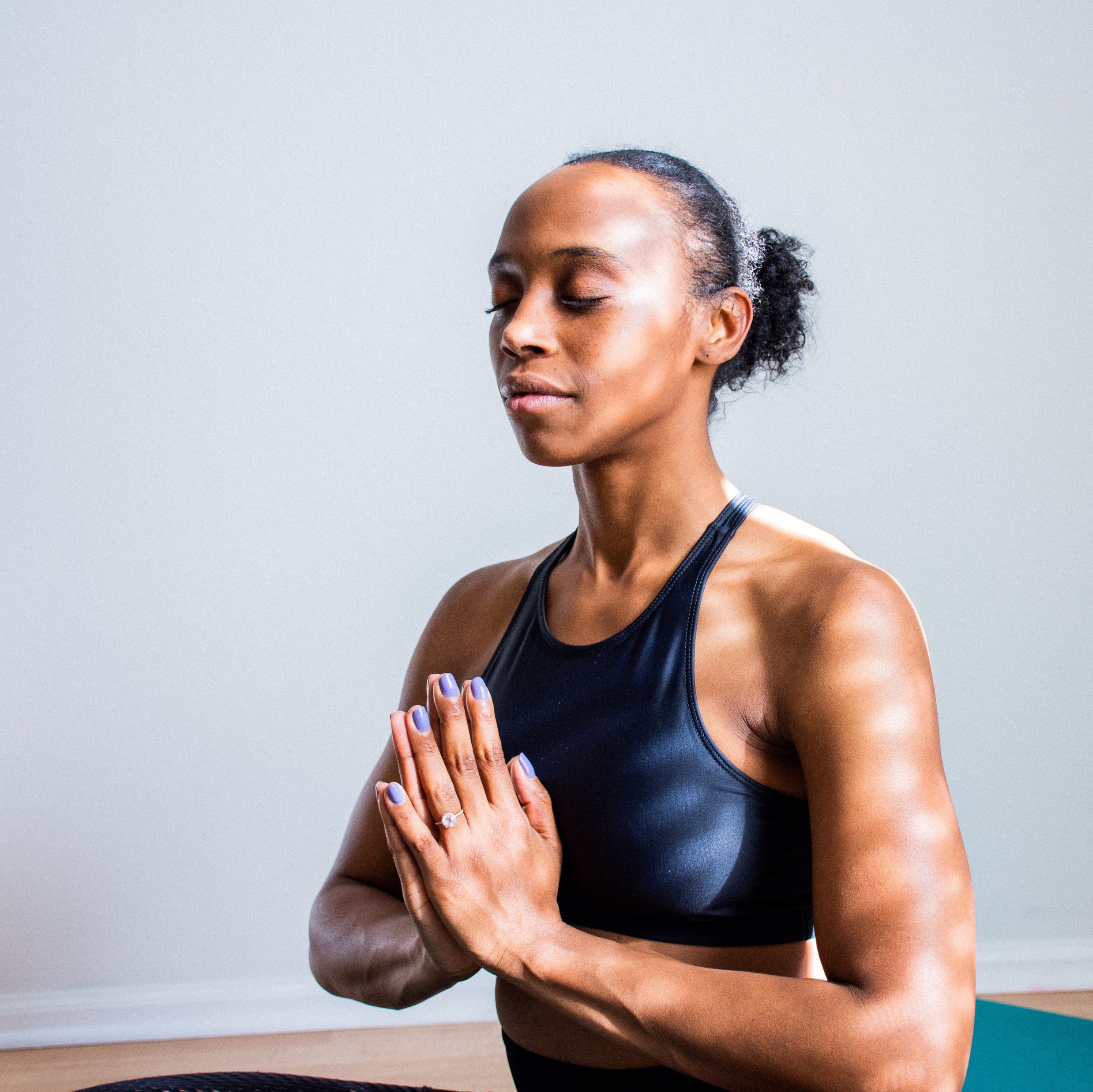 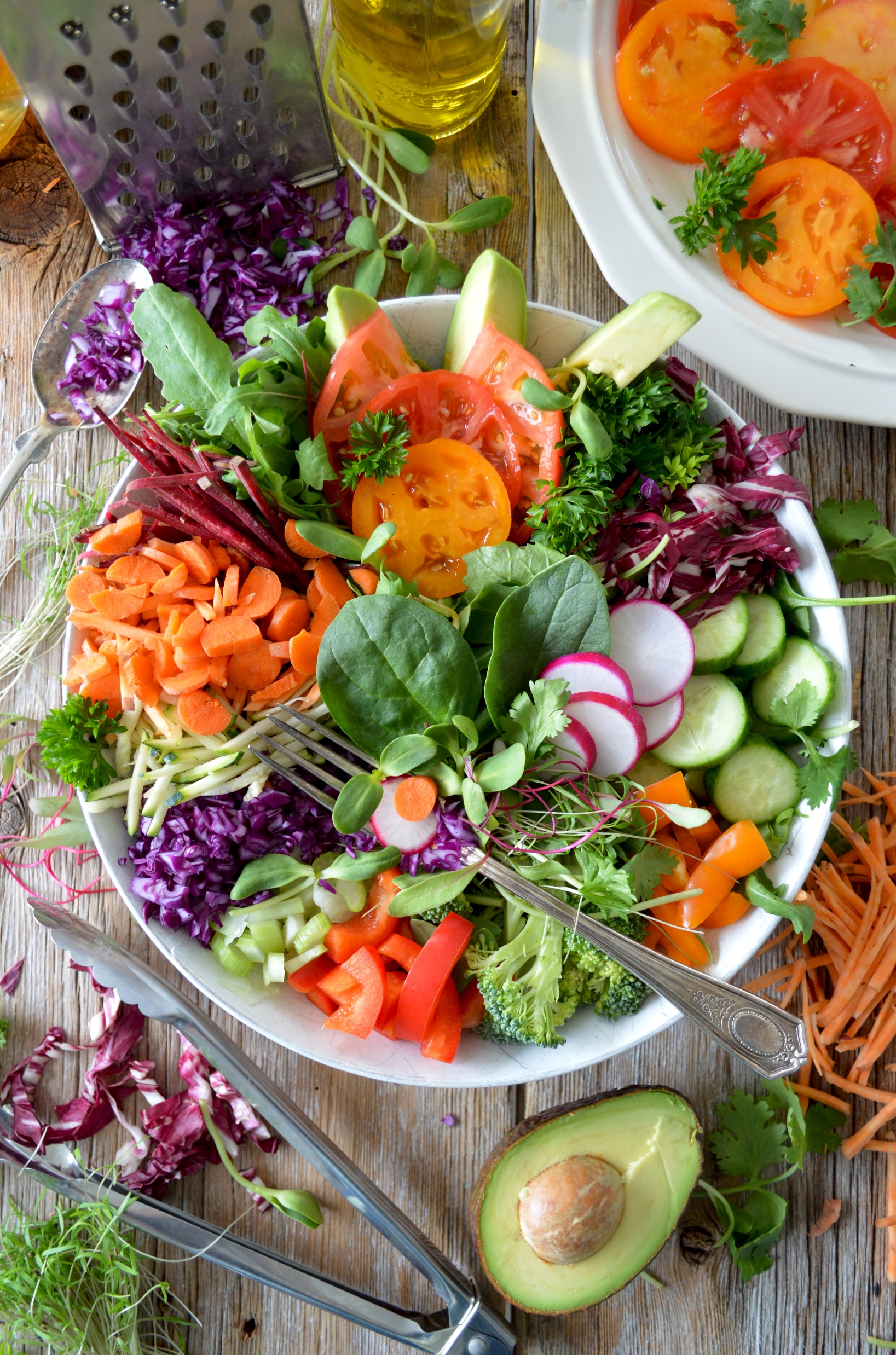 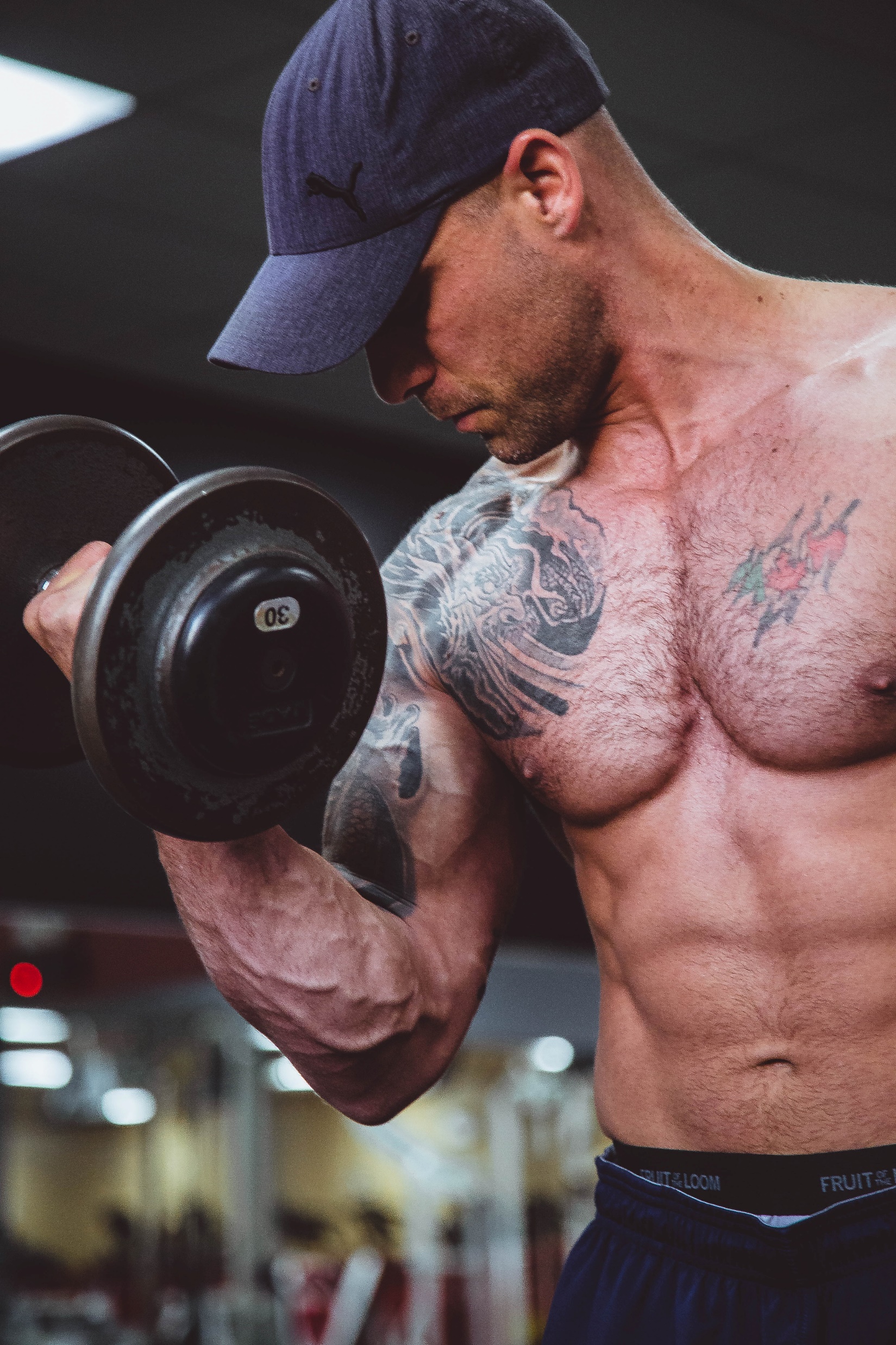 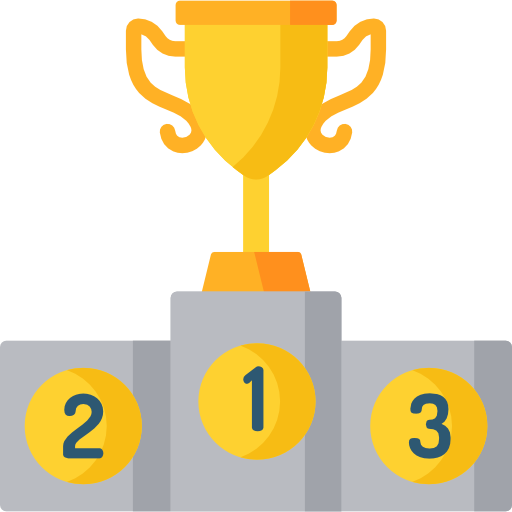 3
Člověk jako proměnná ve vědeckém přístupu  
Autority v oboru



Každý jsme jiný
Podobné jako ve sportovním tréninku
Hlavně naslouchat svému tělu
Alternativní výživové směry
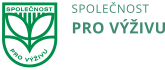 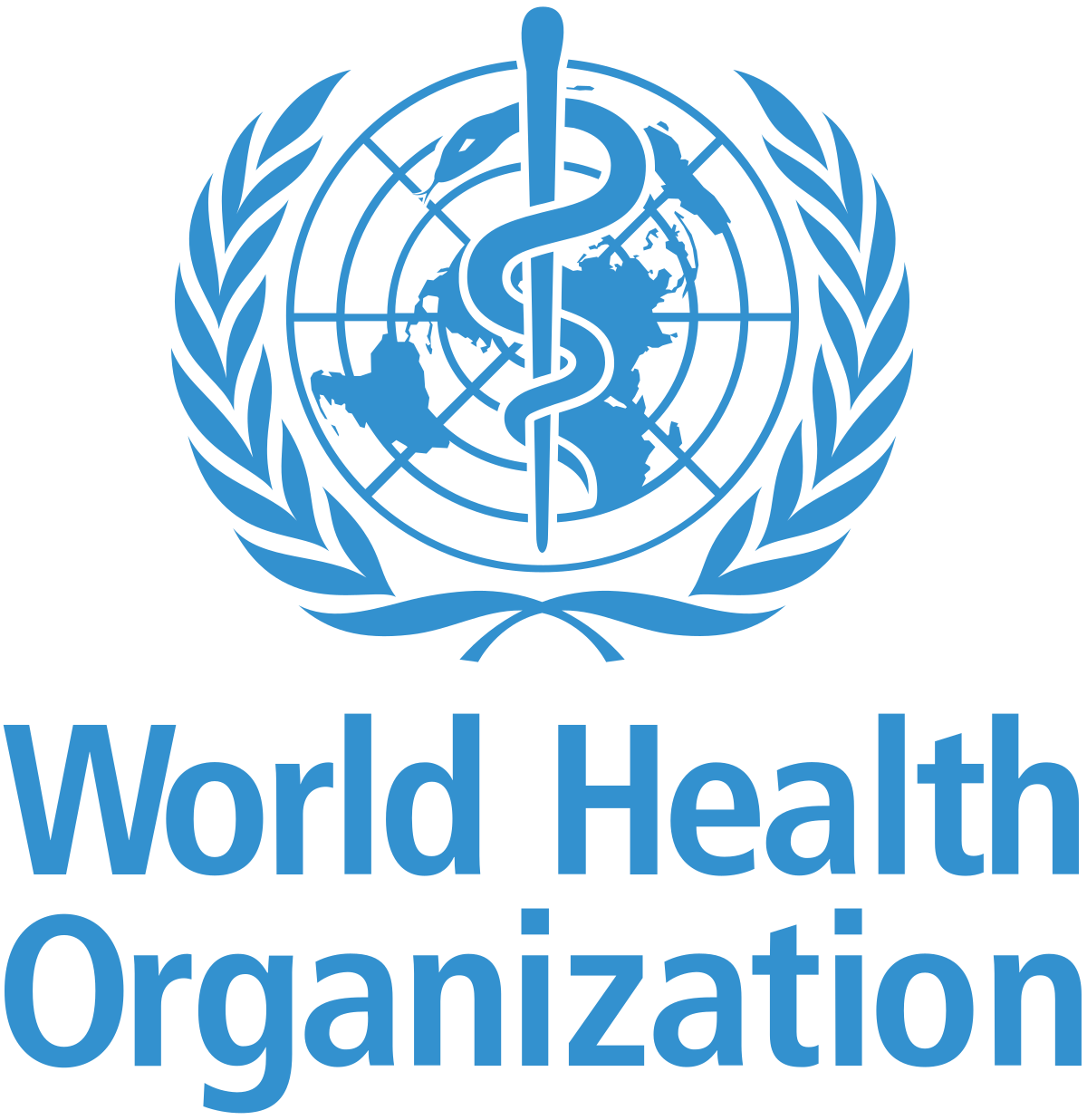 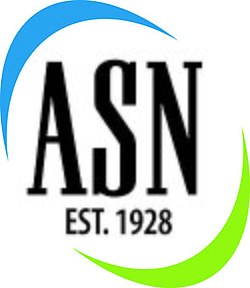 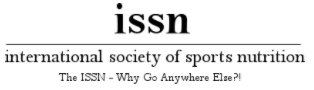 EXISTUJE UNIVERSÁLNÍ PRAVDA?
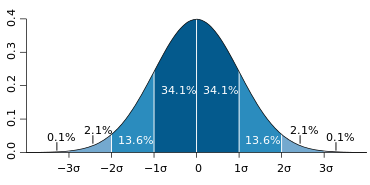 4
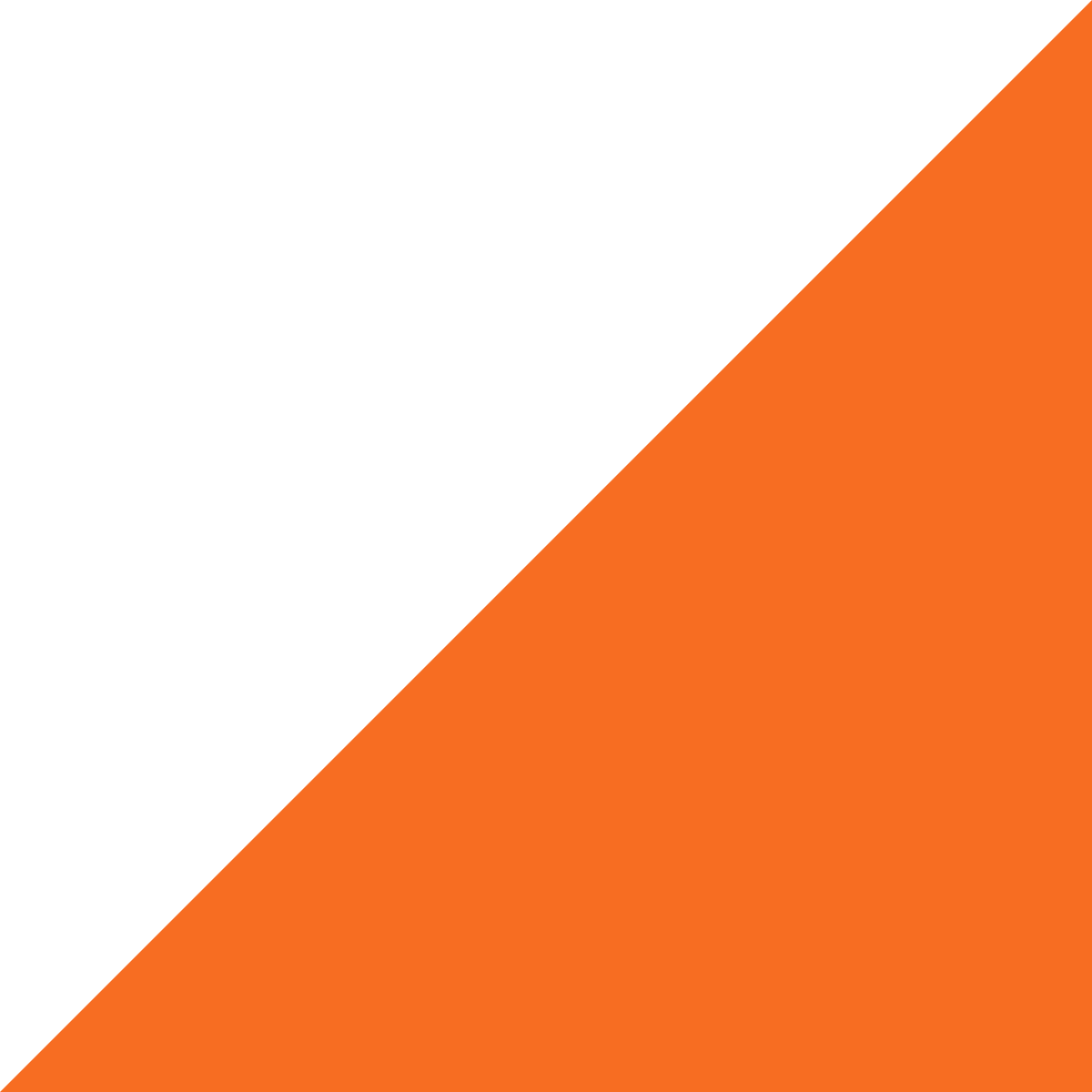 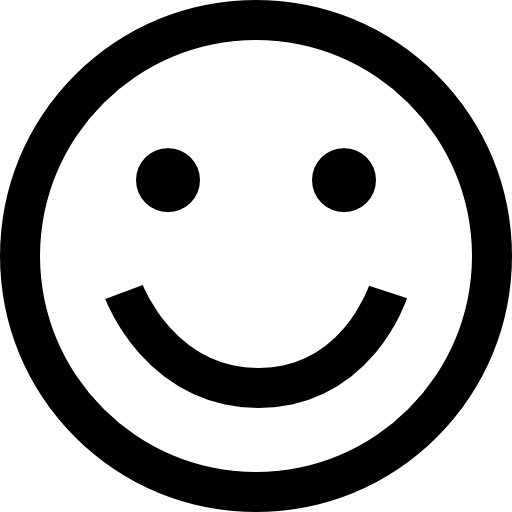 KDO?
Pohlaví
Věk
Hmotnost / Beztuková tělesná hmotnost
Výkonnost
Zdravotní anamnéza
Potravinové alergie a intolerance
Chuťové preference
Dosavadní stravovací návyky
5
Efekt superkompenzace
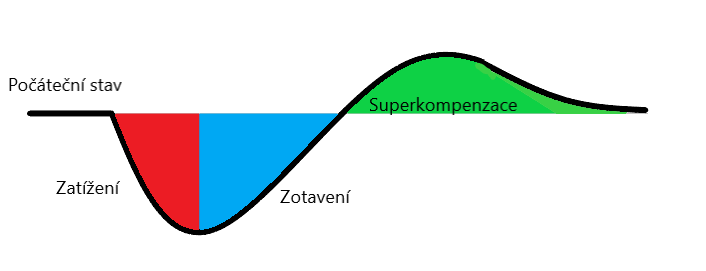 PROČ?
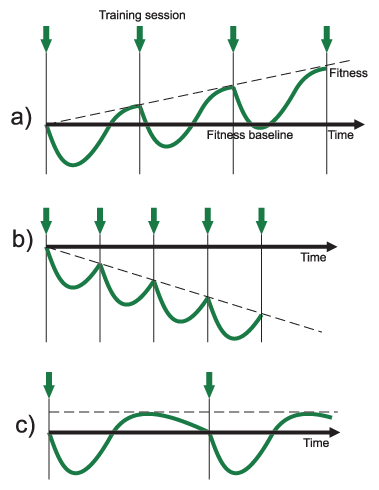 6
Cíle sportovní výživy
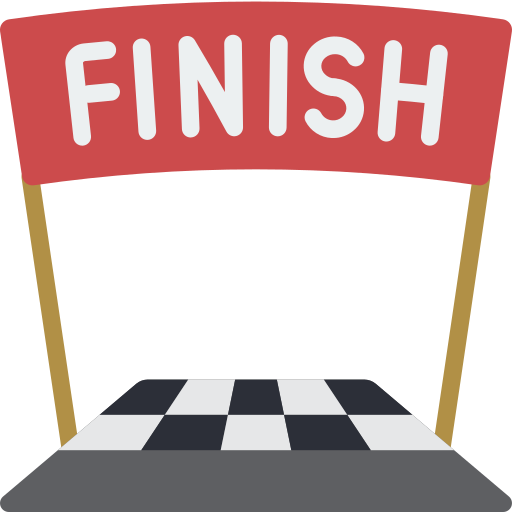 Optimalizace sportovního výkonu
Rychlá regenerace 
Glykogenových zásob
Zatížených tkání
Růst svalové hmoty
Příprava na další výkon
Prevence úrazů
Celkové zdraví
PROČ?
7
Energetické zdroje pro mozek
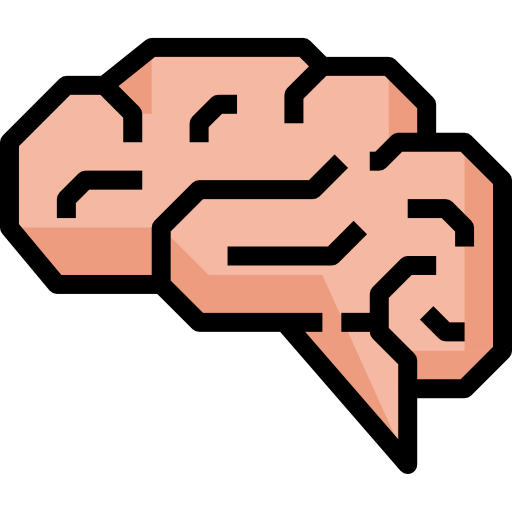 Mozek je závislý na přísunu glukózy
Vliv na jemnou motoriku a kognitivní funkce
Předcházení hypoglykémii (strava před a během výkonu)
Mouth rinsing = kontakt sacharidů s ústy         => aktivace některých center kůry mozkové
Proplachování úst sladkým nápojem
PROČ?
8
Zdravá strava
Sportovní výživa vs.
CO?
Výživová doporučení pro obyvatelstvo ČR všech věkových skupin
výživová pyramida
dlouhodobě udržitelné stravování
Prevence onemocnění
Neklade si za cíl dodržovat zásady zdravé výživy
Výživa PŘED, BĚHEM a PO zátěži
nezohledňuje příjem většiny mikronutrientů, fytonutrientů a zdraví prospěšných tuků
Optimalizace výkonu
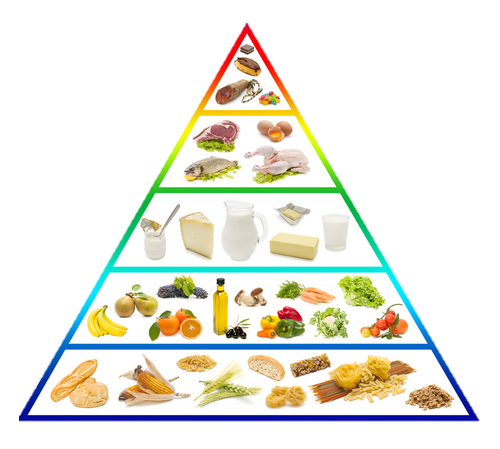 9
Základní složky stravy
CO?
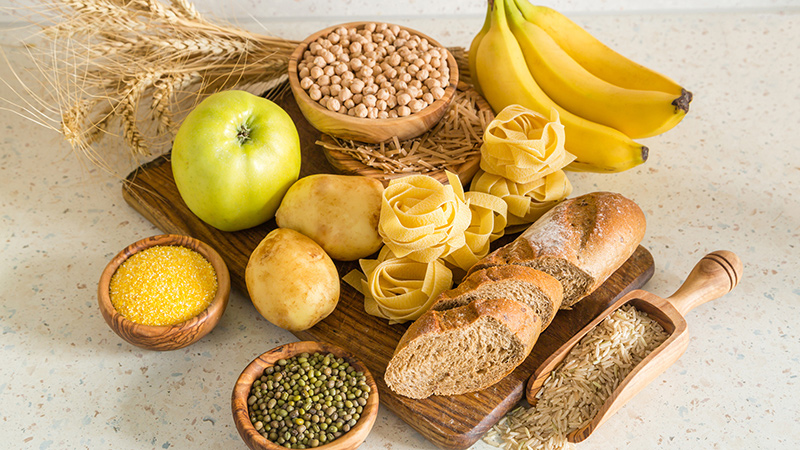 Sacharidy
Rychlý zdroj energie
V krvi (glukóza) / ve svalech a játrech (glykogen)
6 – 10 g / 1 kilogram tělesné hmotnosti (vytrvalostní sporty)
Komplexní sacharidy (vločky, rýže, luštěniny, celozrnné pečivo) => v průběhu dne
Jednoduché sacharidy (cukr, sportovní nápoje a přípravky, tyčinky) => v těsné návaznosti na sport. zátěž
10
Základní složky stravy
CO?
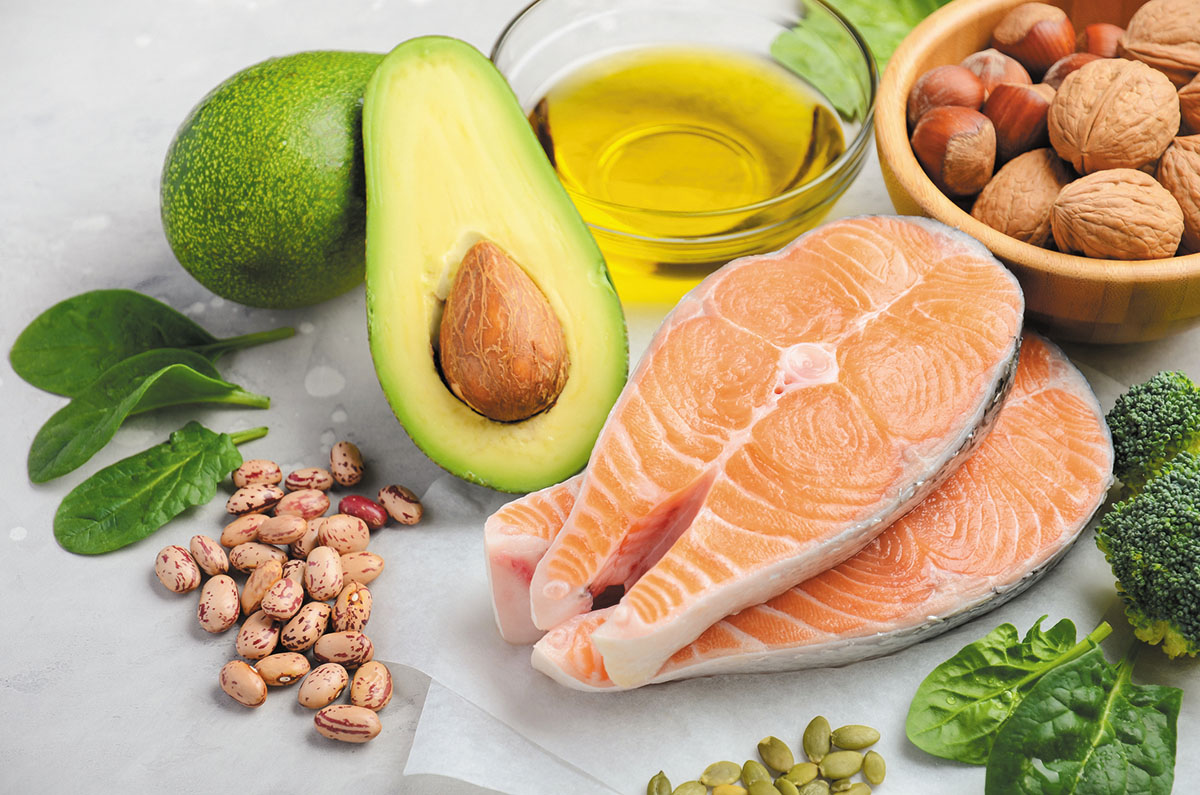 Tuky
Dlouhodobá zásoba energie
V krvi (TAG) / v podkoží / v útrobách
25 – 30 % přijaté energie
Nasycené mastné kyseliny (živočišné tuky)=> maximálně 1/3
Nenasycené mastné kyseliny (PUFA a MUFA) – rostlinné oleje, ořechy, ryby=> minimálně 2/3
11
Základní složky stravy
CO?
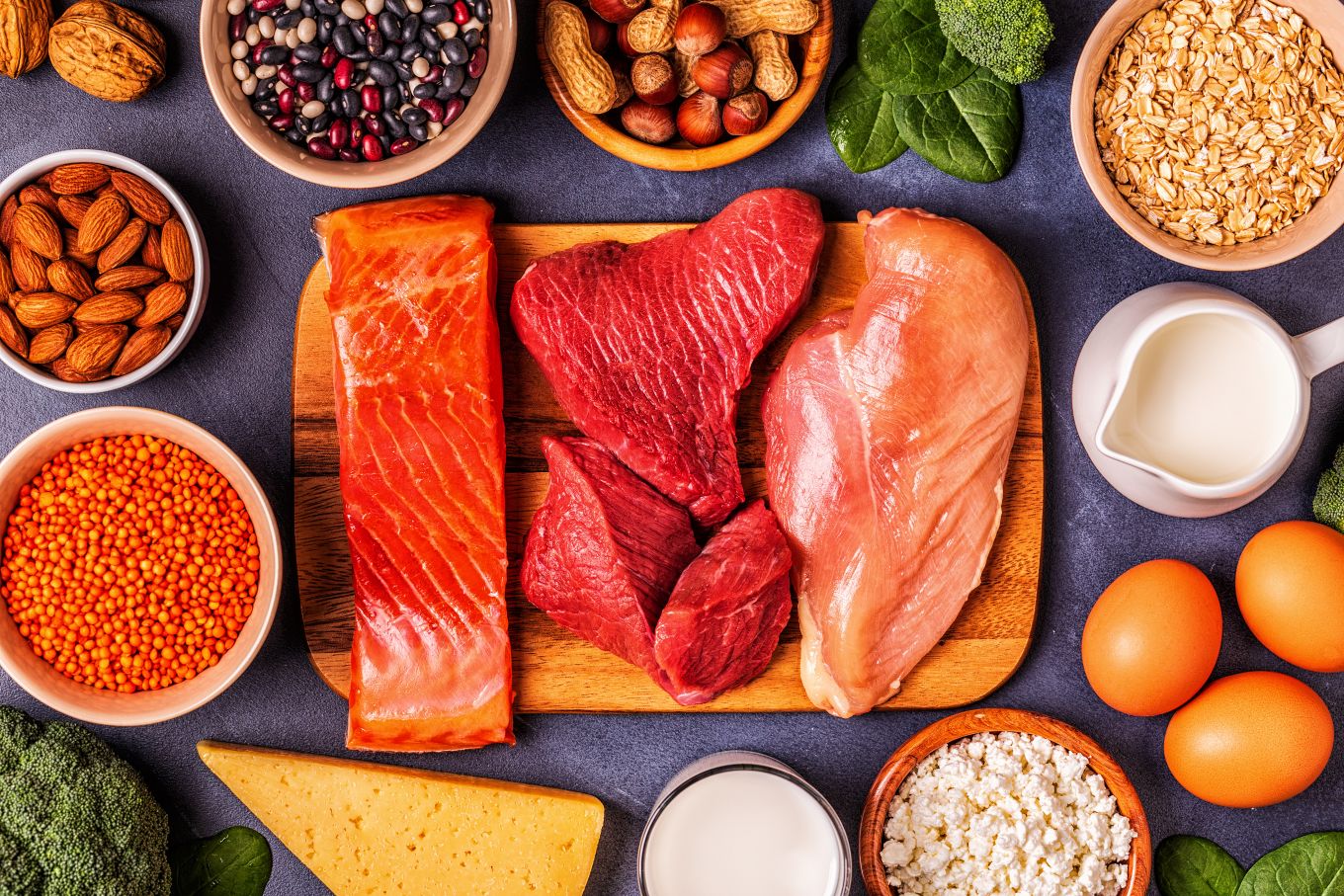 Bílkoviny
Svaly, kolagen, hormony, enzymy, imunoglobuliny 
1,2 – 1,6 g bílkovin / 1 kg tělesné hmotnosti za den (závislé zejména na věku)
Esenciální větvené aminokyseliny (BCAA) – regenerace po výkonu
Živočišné (maso, mléko, vejce) => plnohodnotné
Rostlinné (luštěniny, obilniny, ořechy, sója) => neplnohodnotné => vhodná kombinace luštěniny + obilniny
12
Základní složky stravy
CO?
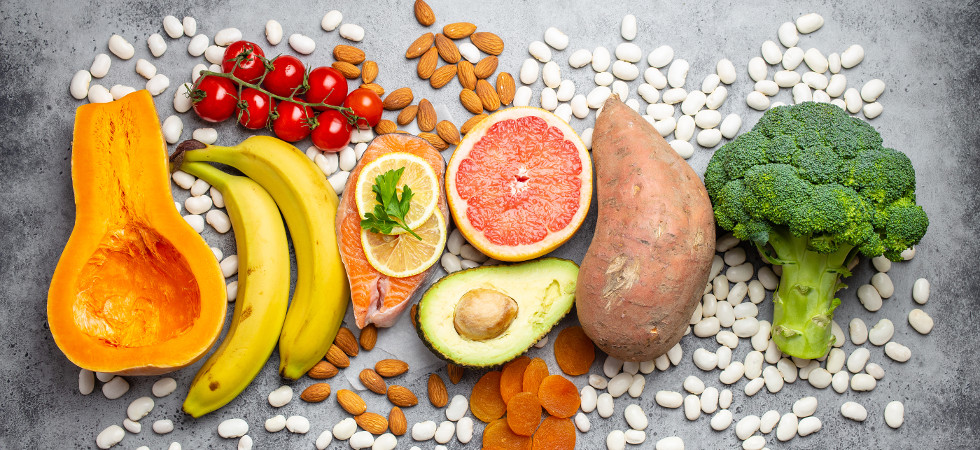 Mikronutrienty
Vitaminy (A, D, E, K, B, C, H)
Minerály (sodík, draslík, hořčík, vápník, fosfor, železo, jód, zinek, měď, selen, …)
Fytonutrienty (flavonoidy, betaglukany, fytohormony)
Z dlouhodobého hlediska nutné pokrytí všech mikronutrientů pro zdraví a vysokou výkonnost
Ve sportovní oblasti: sodík, hořčík
13
Základní složky stravy
CO?
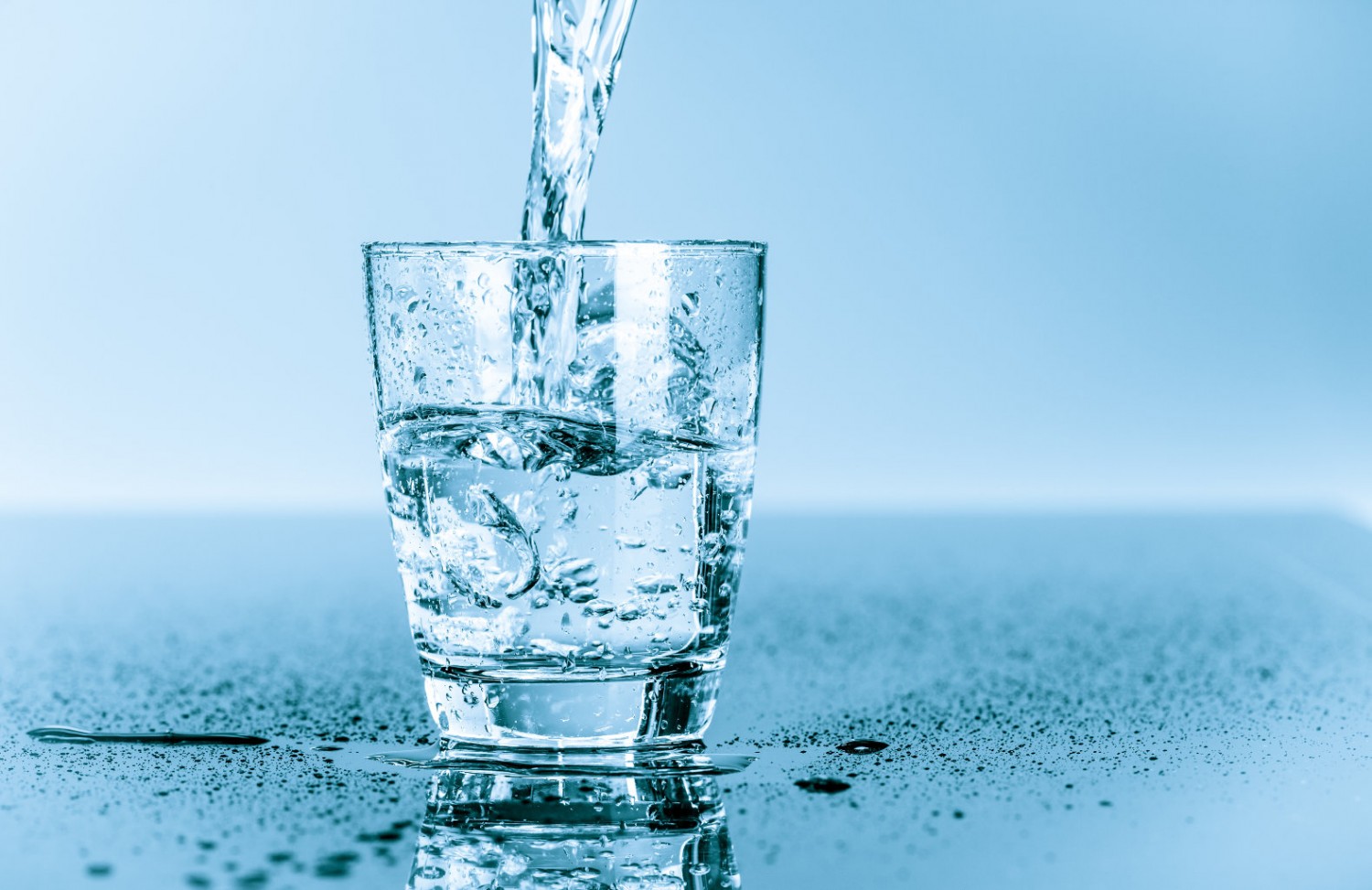 Voda
Tvoří 55 – 60 % tělesné hmotnosti
Vnitrobuněčná a mimobuněčná
Příjem velmi individuální (závisí na pohlaví, hmotnosti, zátěži, venkovní teplotě a vlhkosti)
Hydratace: Hypotonické nápoje (do 7 g SACH/ decilitr)
Zdroj energie: Hypertonické nápoje (nejčastěji jako regenerace po zátěži)
Dehydratece při výkonu (ztráta 2 % vody)
14
Doplňky stravy
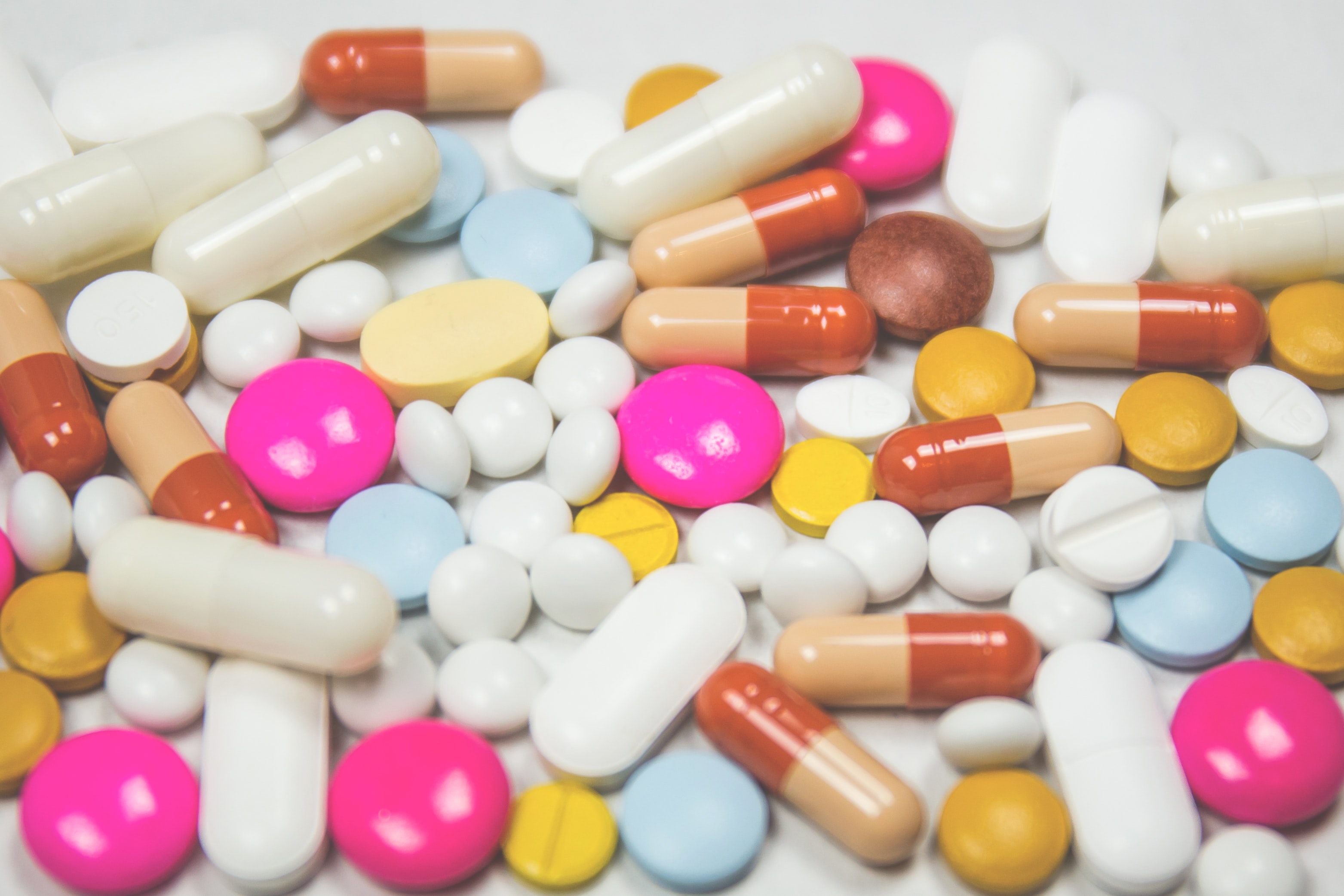 CO?
Primárně vždy pracovat na pokrytí potřeb organismu pestrou stravou!!!
Co případně ano?
Sacharidové doplňky, iontové nápoje, BCAA, vitaminové přípravky, kofein
Co v OB postrádá smysl?
Proteinové přípravky, MCT, „Fat killers“, anabolické přípravky
15
Timing
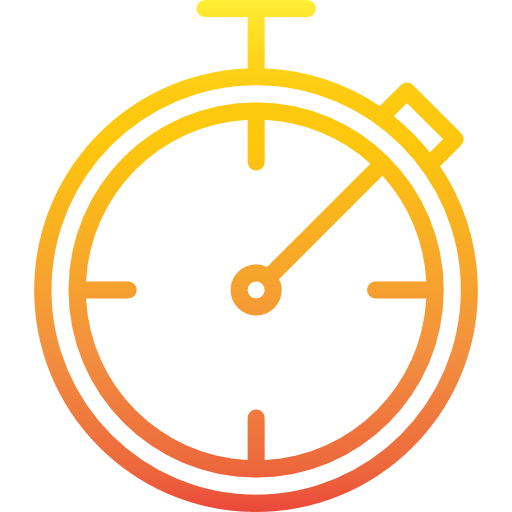 Před výkonem
KDY?
Dostatečná hydratace během celého dne 
Lehčí jídla – se zkracující se dobou před výkonem postupně přecházet na tekutou stravu – banán, sacharidové nápoje, gely).
Pozor na tuky, vlákninu a bílkoviny (pomalejší trávení, nevolnost).
3-4 hod. před závodem větší jídlo (zhruba 4 g SACH / kg TH), 2 hod. před svačina (zhruba 1 g SACH / kg tělesné hmotnosti)
1 – 3 dny před závodem hypersacharidová dieta / sacharidová superkompenzační dieta
16
Timing
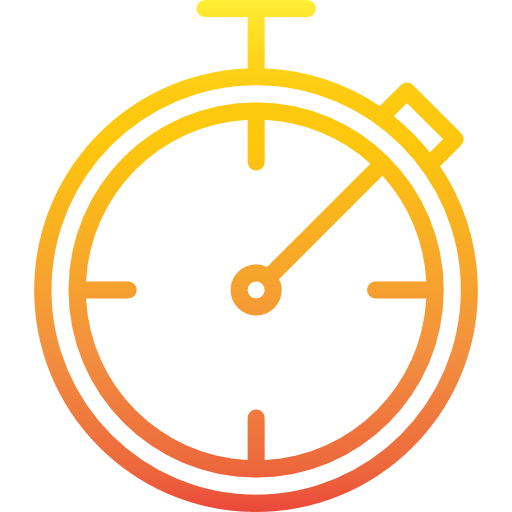 Během výkonu
KDY?
Do 45 min. není důvod ke konzumaci tekutin ani sacharidů
Efekt kontaktu sacharidů s ústy – stačí minimum SACH, nechat rozpustit na jazyku
Klasická trať nad 1 hodinu: 30-60 g SACH / 1 hod.– ionťák, gel, tabletka 
Na občerstvovačkách pijte ionťák – prevence dehydratace (snižuje výkon a kognitivní funkce, např. nemožnost soustředění se)
17
Timing
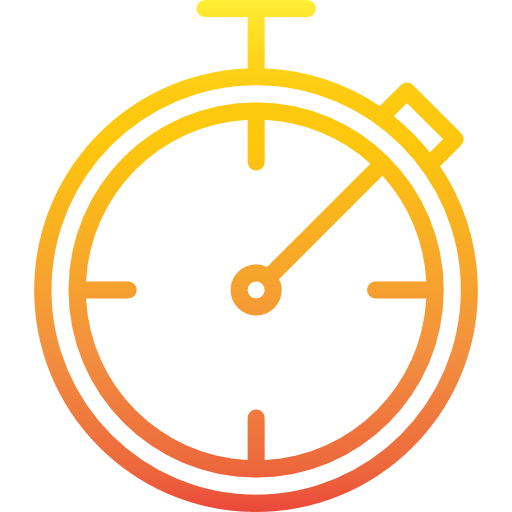 Po výkonu
KDY?
Doplnit vyčerpané glykogenové zásoby (urychluje regeneraci)
Do 30 min. doplnit min. 1 g SACH / 1 kg TH – nejlépe jednoduchých rychle stravitelných sacharidů (ionťák, banán, přesnídávka, mléčná rýže, piškoty, sušené ovoce, pečivo)
Část sacharidů možno nahradit bílkovinami
Případně BCAA
18
Složení jídelníčku
Nejprve si odpovědět na otázky KDO, PROČ, CO a KDY
Udělat nutriční anamnézu
Posoudit, zda je nutné tvořit jídelníček nebo raději dát výživová doporučení
Při vytváření jídelníčku zohlednit potravinové alergie a chuťové preference; vycházet z úprav jídelníčku aktuálního
Propočty provádět za časový úsek (týden), ne den
JAK TO DÁT DOHROMADY?
19
Nutriční anamnéza
Zapisování vlastního jídelníčku po 1 týden (reprezentativní týden)
Na co se zaměřit? 
Energetický příjem
Makronutrienty a vláknina
Mikronutrienty
Tekutiny
Timing
Je jídelníček celkově pestrý?
Chybí některá potravina / skupina potravin?
https://www.kaloricketabulky.cz/
https://fdc.nal.usda.gov/
JAK TO DÁT DOHROMADY?
20
Energetický příjem a výdej
Příjem vypočítaný z nutriční anamnézy
Výdej = basální metabolismus + aktivita + termický vliv stravy
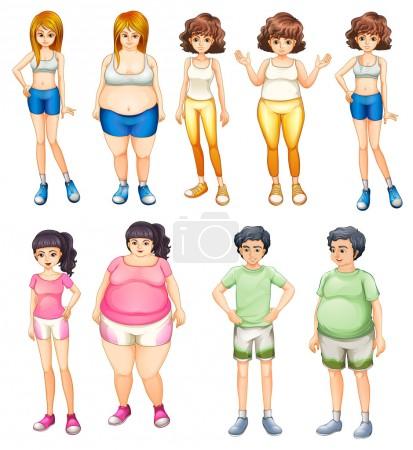 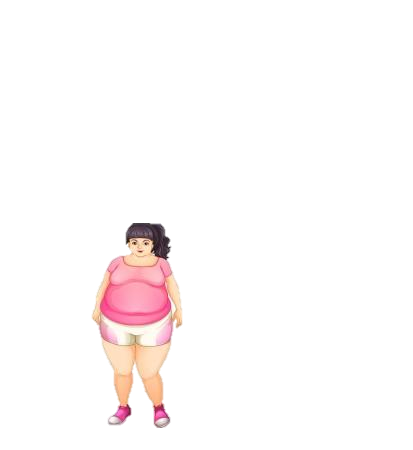 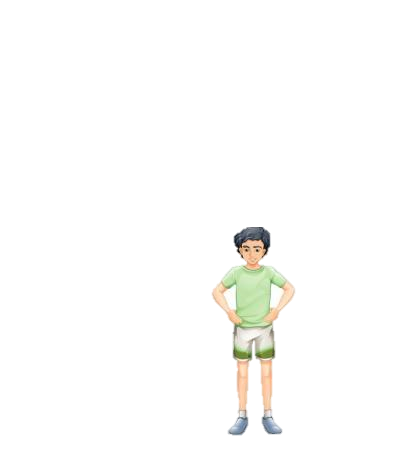 JAK TO DÁT DOHROMADY?
CEV < CEP
CEV = CEP
CEV > CEP
21
Příklady jídelníčku
MČR na klasické trati, sobota, start do semifinále 10:00
22
Příklady jídelníčku
Sobotní middle, start 14:45
23
Příklady jídelníčku
Sobota dopoledne štafety (start 10:30) + odpoledne sprint (start 15:20)
24
Jak můžu zasáhnout jako trenér?
Zaměřit se na timing před / během / po
Učit svěřence poslouchat své tělo (co jim vyhovuje v den závodu?)
Učit k vědomému jedení (toto si dám, abych rychleji regeneroval, toto si dám, abych byl zdravý,…)
Vést k vyváženému jídelníčku (např. v den závodu vidím, že mu maminka nabalila řízky; pomoc s volbou večeře v restauraci po závodě)
Strava na soustředěních
Sám jít příkladem
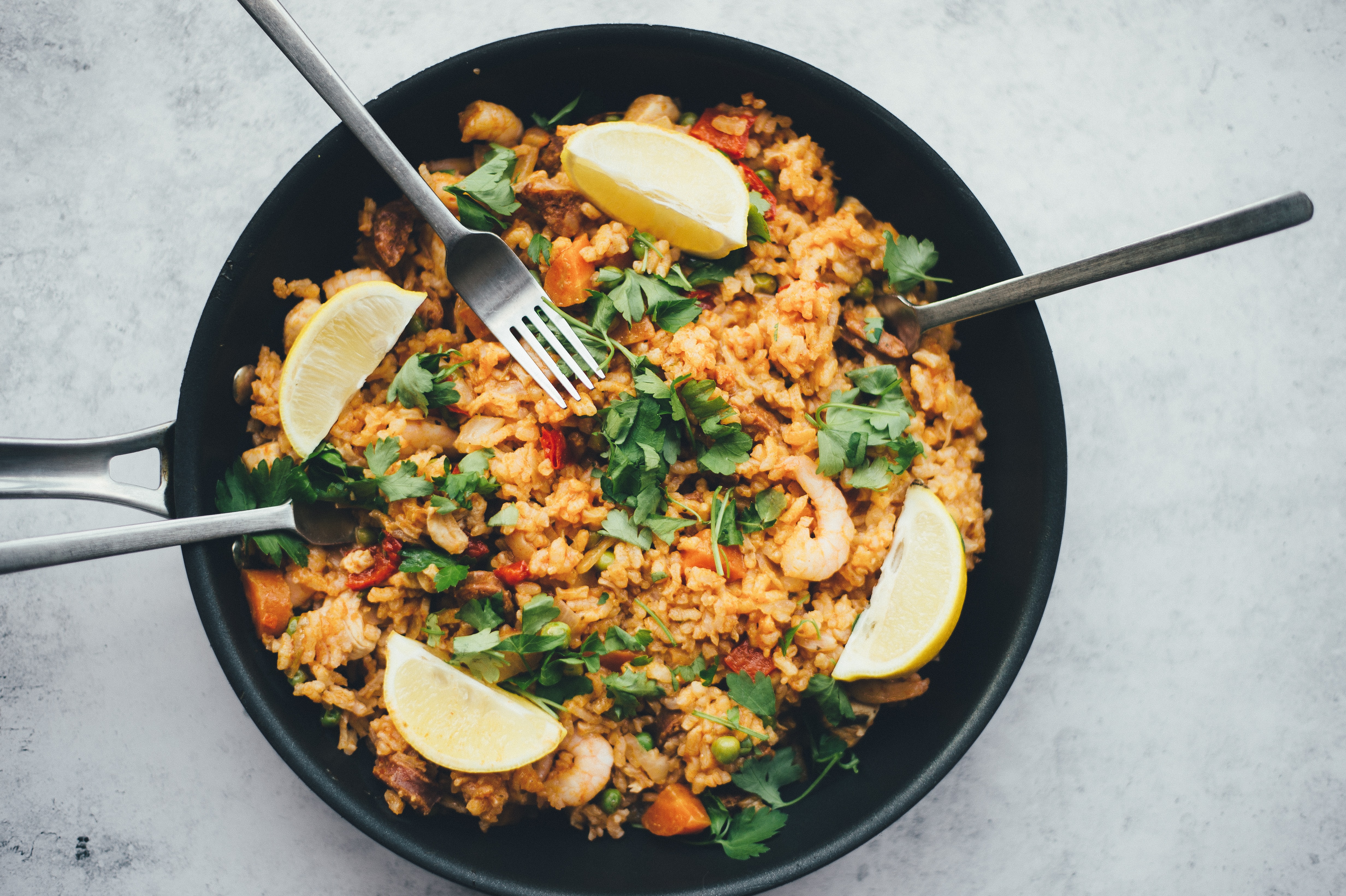 25
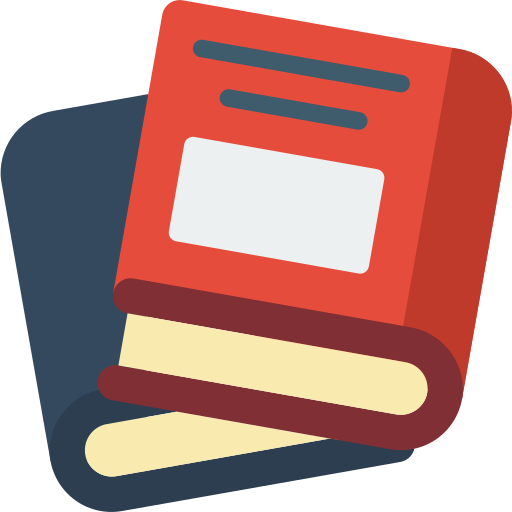 Literatura k tématu
Burke, L. (2007). Practical Sports Nutrition. Human Kinetics
Clark, N. (2014). Sportovní výživa. Grada Publishing.
Fořt, P. (2001). Sport a správná výživa. Ikar
Skolnik, H. & Chemus A. (2010). Výživa pro maximální sportovní výkon. Grada Publishing

Grosshauser, M. (2015). Sportovní výživa pro vegetariány a vegany. Grada
26
DISKUZE?
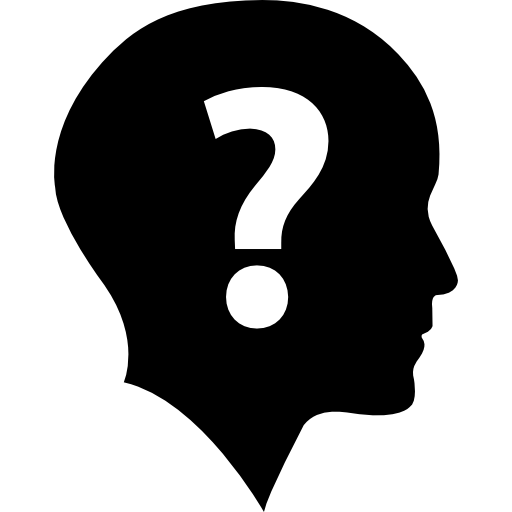 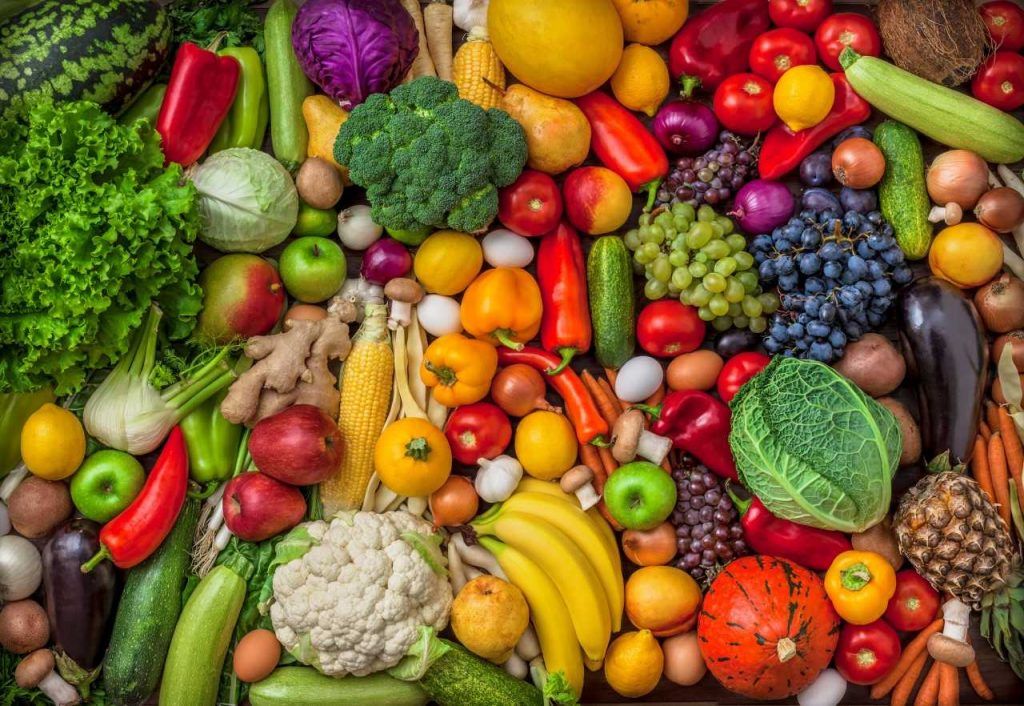 OTÁZKY!
petra.koporova@gmail.com
27
Zdroje obrázků
https://www.flaticon.com/
https://unsplash.com/
https://bodytec-chomutov.cz/proc-chodit-na-ems-trenink-pravidelne-aneb-o-principu-superkompenzace/
https://www.svetbehu.cz/sacharidova-superkompenzace-mocna-zbran-pro-maraton-a-dal/
https://www.heart.org/en/healthy-living/healthy-eating/eat-smart/nutrition-basics/carbohydrates
https://www.health.harvard.edu/staying-healthy/know-the-facts-about-fats
https://www.mynetdiary.com/the-benefits-of-eating-protein.html
https://www.luxurylifestylemag.co.uk/food-and-drink/everything-you-need-to-know-about-micronutrients-to-stay-healthy/
https://terraexpert.cz/cropped-drinking-water-jpg/
28